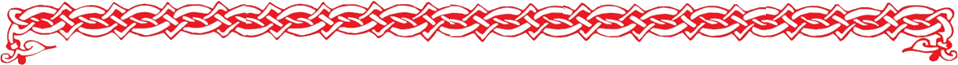 РАСЦВЕТ РУСИ ПРИ ЯРОСЛАВЕ МУДРОМ
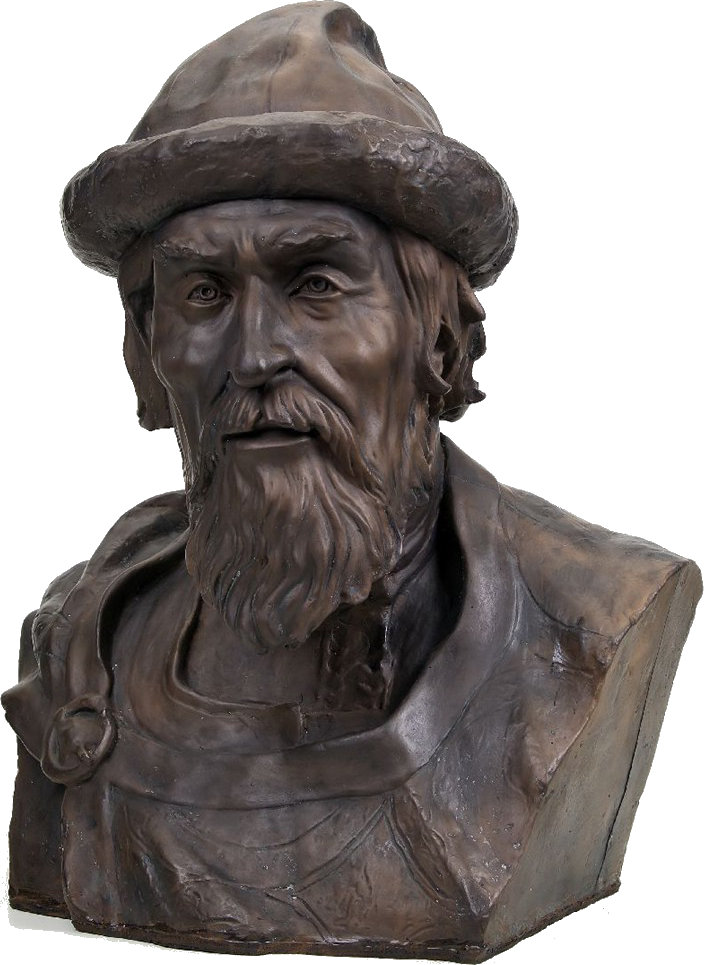 Образовательная система «Школа 2100». 
Данилов Д.Д. и др. История России. 6 класс.  § 7
Автор презентации: Казаринова Н.В. (учитель, г. Йошкар-Ола)
© ООО «Баласс», 2014
[Speaker Notes: Адрес рисунка http://infoglaz.ru/wp-content/uploads/strana_0006_01.jpg]
ОПРЕДЕЛЯЕМ ПРОБЛЕМУ
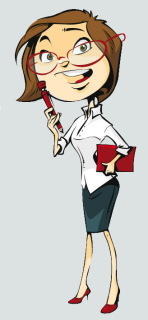 Расцвет Руси при Ярославе Мудром
Расцвет Руси при Ярославе Мудром
Справочные сведения
По законам Ярослава Мудрого государство не карало преступника, совершившего убийство. Отомстить убийце имели право ближайшие родственники убитого (сын, родные или двоюродные братья, племянники).
Если таких не было, то преступник должен был выплатить государству (князю) виру – штраф за убийство.
Справочные сведения

По законам Ярослава Мудрого государство не карало преступника, совершившего убийство. Отомстить убийце имели право ближайшие родственники убитого (сын, родные или двоюродные братья, племянники).
Если таких не было, то преступник должен был выплатить государству (князю) виру – штраф за убийство.
На твой взгляд, можно ли такой способ наказания убийцы считать справедливым и мудрым? Сравни свой вывод с названием параграфа – какое возникает противоречие?
[Speaker Notes: Анимация построена на триггерах. Щелчок по документу выводит на слайд увеличенную копию документа. Щелчок по увеличенному документу сворачивает его. Смена вопросов происходит  по щелчку на тексте вопроса. Переход на следующий слайд – щелчок за пределами текстовых блоков]
ОПРЕДЕЛЯЕМ ПРОБЛЕМУ
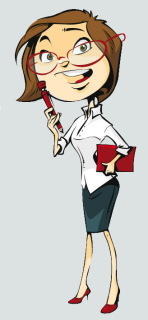 ЗА ЧТО КНЯЗЯ ЯРОСЛАВА НАЗВАЛИ МУДРЫМ?
ВАША ФОРМУЛИРОВКА ПРОБЛЕМЫ МОЖЕТ НЕ СОВПАДАТЬ С АВТОРСКОЙ. ПОЖАЛУЙСТА, ВЫБЕРИТЕ В КЛАССЕ ТУ ФОРМУЛИРОВКУ, КОТОРАЯ ВАМ НАИБОЛЕЕ ИНТЕРЕСНА!
[Speaker Notes: Анимация поставлена на щелчок. Вопрос исчезает, возникает авторская формулировка проблемной ситуации]
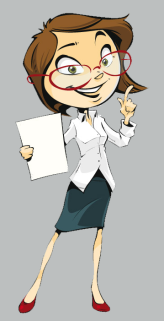 ВСПОМИНАЕМ ТО, ЧТО ЗНАЕМ
Повышенный уровень. Соотнеси имена русских князей с их поступками. Ниже укажи, какие поступки и почему можно считать мудрыми.
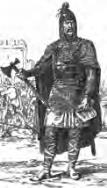 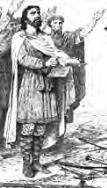 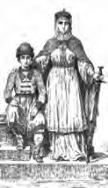 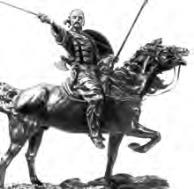 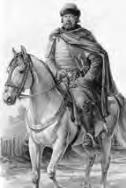 Олег
Игорь
Ольга
Святослав
Владимир
1
2
3
4
5
Объединение Киева и Новгорода в Русское государство
Строительство крепостей для обороны от степняков-кочевников
Военные походы против Византии, Болгарии, Хазарии и Волжской Булгарии.
Установление размера дани и мест ее сбора
Крещение Руси
[Speaker Notes: Анимация построена на триггерах. Щелчок по цифре выводит на экран и убирает события и поступки князей]
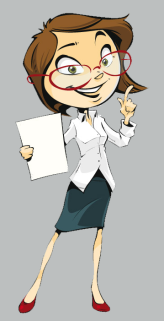 ВСПОМИНАЕМ ТО, ЧТО ЗНАЕМ
Необходимый уровень. С помощью стрелок соедини понятия с их определениями.
Повышенный уровень. Впиши в первую колонку недостающее понятие.
[Speaker Notes: Анимация поставлена на щелчок. Происходит выцветание задания и появление таблицы. Заполнение таблицы в режиме просмотра происходит при использовании встроенных средств Microsoft PPT]
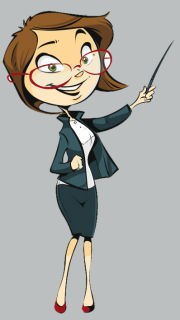 ОТКРЫВАЕМ НОВЫЕ ЗНАНИЯ
1. «И встал брат на брата...»
2. Мудрость Ярослава
3. По правде русской
4. Владимир засеял, Ярослав пожинает
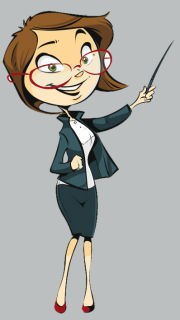 «И ВСТАЛ БРАТ НА БРАТА...»
Необходимый уровень. По схеме назови наследников Владимира Святославича.
[Speaker Notes: Адреса рисунков
Владимир - http://www.pravmir.ru/wp-content/uploads/2012/08/knyaz_vl.jpg Святополк - http://upload.wikimedia.org/wikipedia/commons/1/1b/Sviatopolk_silver_srebrenik.jpg 
Борис - http://upload.wikimedia.org/wikipedia/commons/thumb/5/5a/Saint_Boris_%281301-1325%29.jpg/280px-Saint_Boris_%281301-1325%29.jpg
Глеб - http://upload.wikimedia.org/wikipedia/commons/thumb/c/c4/Saint_Gleb_%281301-1325%29.jpg/280px-Saint_Gleb_%281301-1325%29.jpg
Мстислав – http://static4.wikia.nocookie.net/__cb20131031085537/russianhistory/ru/images/3/36/%D0%9C%D1%81%D1%82%D0%B8%D1%81%D0%BB%D0%B0%D0%B2_%D0%92%D0%BB%D0%B0%D0%B4%D0%B8%D0%BC%D0%B8%D1%80%D0%BE%D0%B2%D0%B8%D1%87_%D0%A5%D1%80%D0%B0%D0%B1%D1%80%D1%8B%D0%B9.jpg]
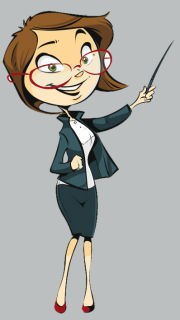 «И ВСТАЛ БРАТ НА БРАТА...»
Повышенный уровень. На твой взгляд, каковы были причины и последствия княжеской усобицы 1015–1019 годов?
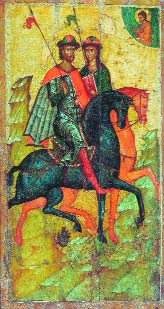 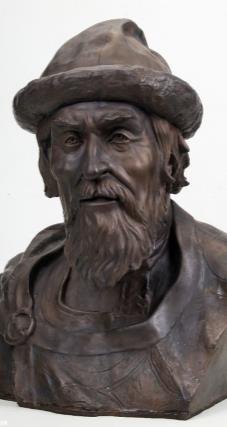 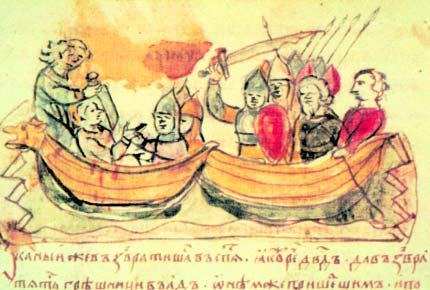 [Speaker Notes: На слайде рисунки учебника стр. 79]
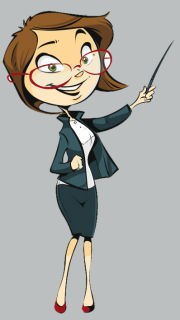 «И ВСТАЛ БРАТ НА БРАТА...»
Повышенный уровень. С помощью учебника определи и запиши, какие поступки Ярослава в годы усобицы можно назвать мудрыми.
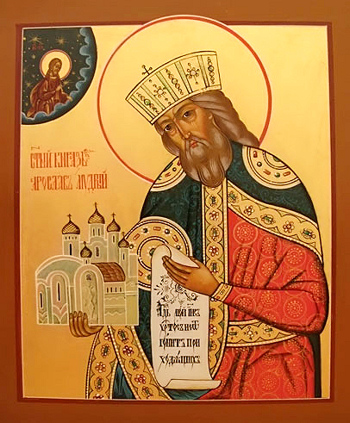 [Speaker Notes: Адрес рисунка http://pda.compulenta.ru/upload/iblock/f3d/01b.940_.jpg]
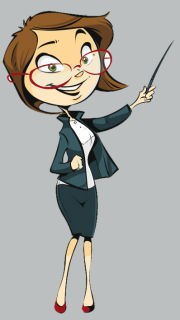 МУДРОСТЬ ЯРОСЛАВА
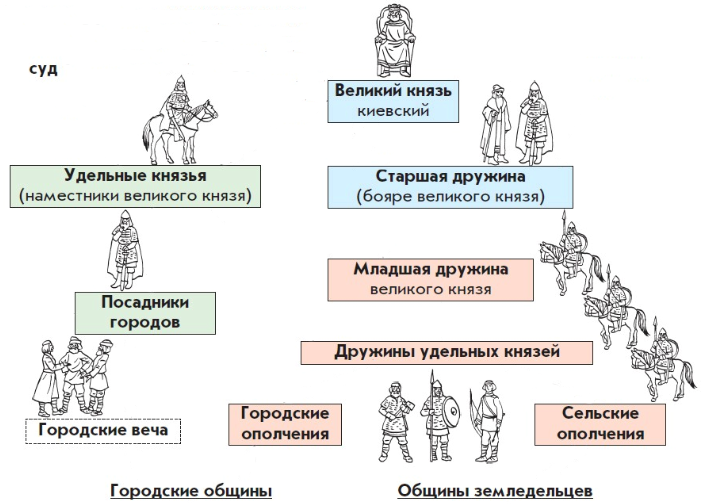 Повышенный уровень. На основе схемы дай характеристику Древнерусского государства, восстанови утраченные связи.
[Speaker Notes: Выполнение задания в режиме просмотра возможно при использовании встроенных средств Microsoft PPT (инструмент «ПЕРО»)]
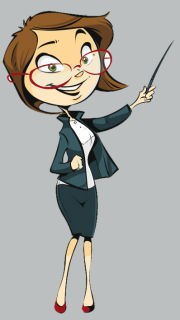 МУДРОСТЬ ЯРОСЛАВА
Повышенный уровень. Используя текст учебника, заполни схему доказательствами расцвета Древнерусского государства при Ярославе Мудром.
[Speaker Notes: Выполнение задания в режиме просмотра возможно при использовании встроенных средств Microsoft PPT (инструмент «ПЕРО»)]
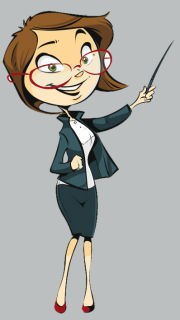 ПО ПРАВДЕ РУССКОЙ
Повышенный уровень. Как ты думаешь, какие из законов «Русской правды» могут использоваться и в современном мире? Какие – ни в коем случае?
[Speaker Notes: Кнопка – ссылка на скрытый слайд с информацией о «Древнейшей правде»
Выполнение задания в режиме просмотра возможно при использовании встроенных средств Microsoft PPT (инструмент «ПЕРО»)]
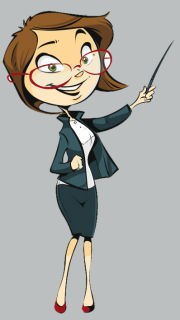 ПО ПРАВДЕ РУССКОЙ
«Древнейшая Правда» содержала 18 статей. Ими предусматривалось наказание за убийство, побои, езду на чужом коне, порчу имущества и др. Сохранялось право родственников на кровную месть за убийство, которая могла быть заменена денежным штрафом.
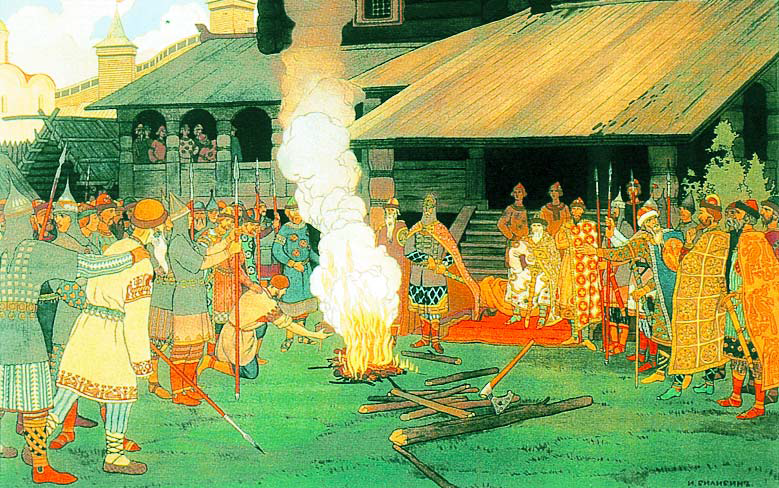 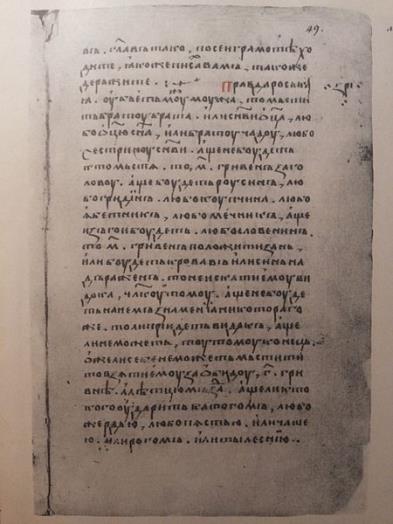 Академический список Новгородской первой летописи XV в
Суд во времена «Русской правды». Худ. И. Билибин
[Speaker Notes: Анимация построена на триггерах. Щелчок по фотографии документа открывает иллюстрацию со стр. 84, щелчок по рисунку скрывает его. Кнопка – возврат на предыдущий слайд. Щелчок – переход на слайд 14.
На слайде страница из Академического списока Новгородской первой летописи XV в и начало Русской правды.
Адрес рисунка - http://upload.wikimedia.org/wikipedia/commons/thumb/e/ed/Russkaya_Pravda_Akadem_codex_1.jpg/450px-Russkaya_Pravda_Akadem_codex_1.jpg]
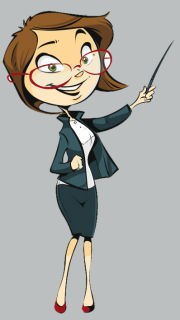 ВЛАДИМИР ЗАСЕЯЛ, ЯРОСЛАВ ПОЖИНАЕТ
Повышенный уровень. Приведи доказательства того, что в государственной и культурной жизни Русь Ярослава Мудрого соперничала с Византийской империей.
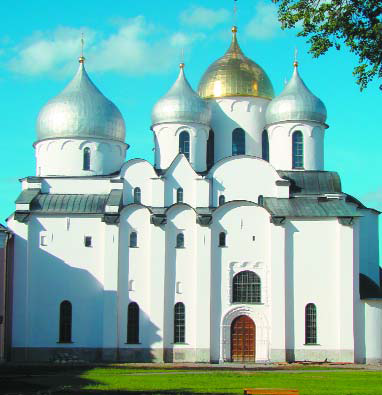 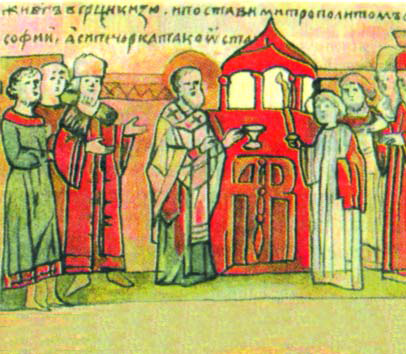 «Поставление Илариона на митрополию»
Софийский собор в Новгороде
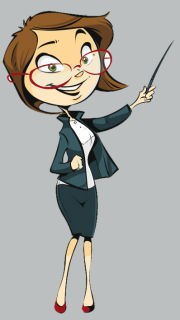 ОТКРЫВАЕМ НОВЫЕ ЗНАНИЯ
Правление Ярослава Мудрого считается расцветом
Древнерусского государства и культуры
ПРИМЕНЯЕМ НОВЫЕ ЗНАНИЯ
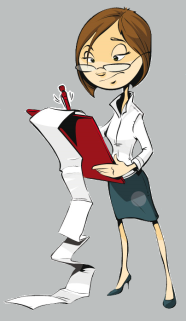 Повышенный уровень. Определи, о каком событии идёт речь. Найди в тексте параграфа и выпиши соответствующее этой дате событие.
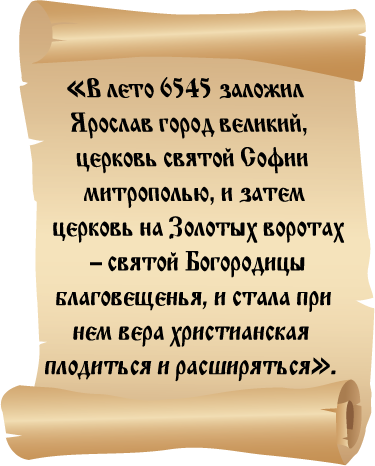 На  Руси отсчёт лет вели от легендарного Сотворения мира, которое «произошло» за 5508 лет до «Рождества Христова» – то есть принятой в современном летосчислении точки отсчёта.
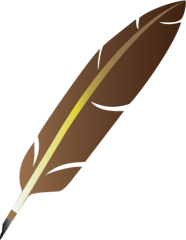 [Speaker Notes: Анимация построена на триггерах. Щелчок по рисунку пера выводит на слайд правила перевода древнерусского летоисчисления. Повторный щелчок убирает текст и открывает рисунок]
ПРИМЕНЯЕМ НОВЫЕ ЗНАНИЯ
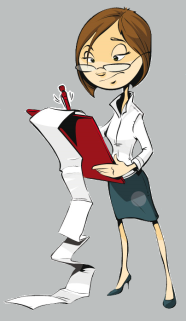 Повышенный уровень. Сравни правление Ярослава Мудрого на Руси и Карла Великого в Западной Европе.
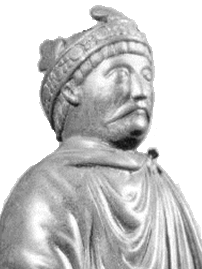 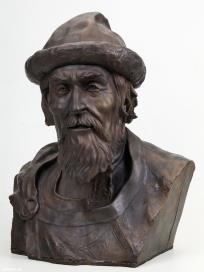 [Speaker Notes: Выполнение задания в режиме просмотра возможно при использовании встроенных средств Microsoft PPT (инструмент «ПЕРО»)]